PHOTOELECTRON SPECTROSCOPY
Using PES data and other data to understand: 
Atomic structure 
Electron configurations
Ionization energy
Periodic trends
What is PES?
Photoelectron spectrophotometers use high-energy radiation (UV or X-rays) to eject electrons from an atom

The photoelectron spectrophotometer inputs only one type of radiation (with a specific energy)

Because electrons within an atom are in different energy levels, different electrons can require different amounts of energy to eject
Electrons that are closer to the nucleus are HARDER to remove(More attraction between protons and electrons)
Valence electrons (outer level) are the EASIEST to remove

The photoelectron spectrophotometer removes electrons from multiple atoms, so electrons from all levels will be observed (& graphed)
What is measured?
The “input” energy removes the electron from the atom
Any “leftover” energy determines how fast the electrons is moving when it leaves the atom



If only a small amount of energy is needed to remove an electron, a lot of energy is “leftover”
These electrons will be moving fast
If a lot of amount of energy is needed to remove an electron, not much energy is “leftover”
These electrons will be moving slow
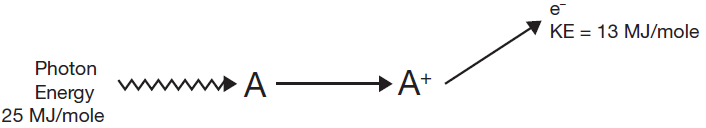 Reading PES Graphs
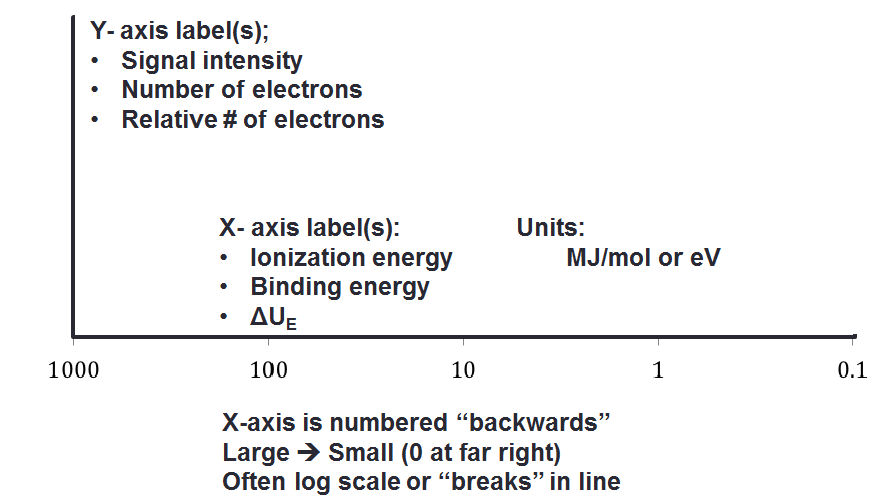 Reading PES Graphs
Sample Graphs
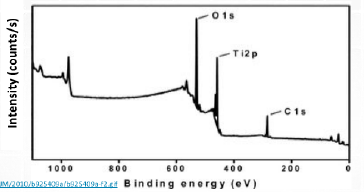 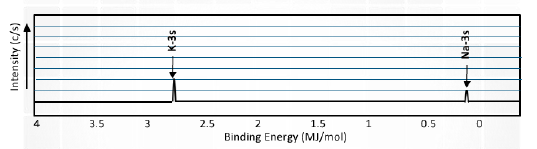 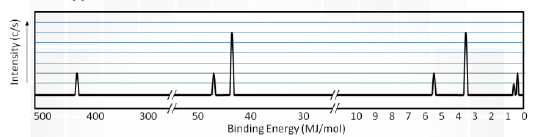 1
2
3
4
5
6
7
8
9
10
11
12
13
14
15
16
17
18
19
20
21
Which element?
Which element?
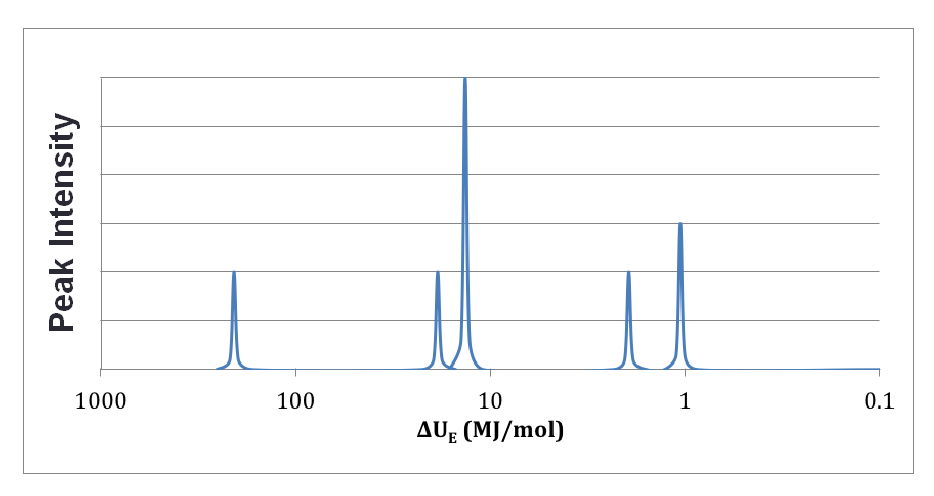 Real Spectra